DEPARTMENT OF Community Medicine
Smt. Chandaben Mohanbhai Patel Homoeopathic Medical College
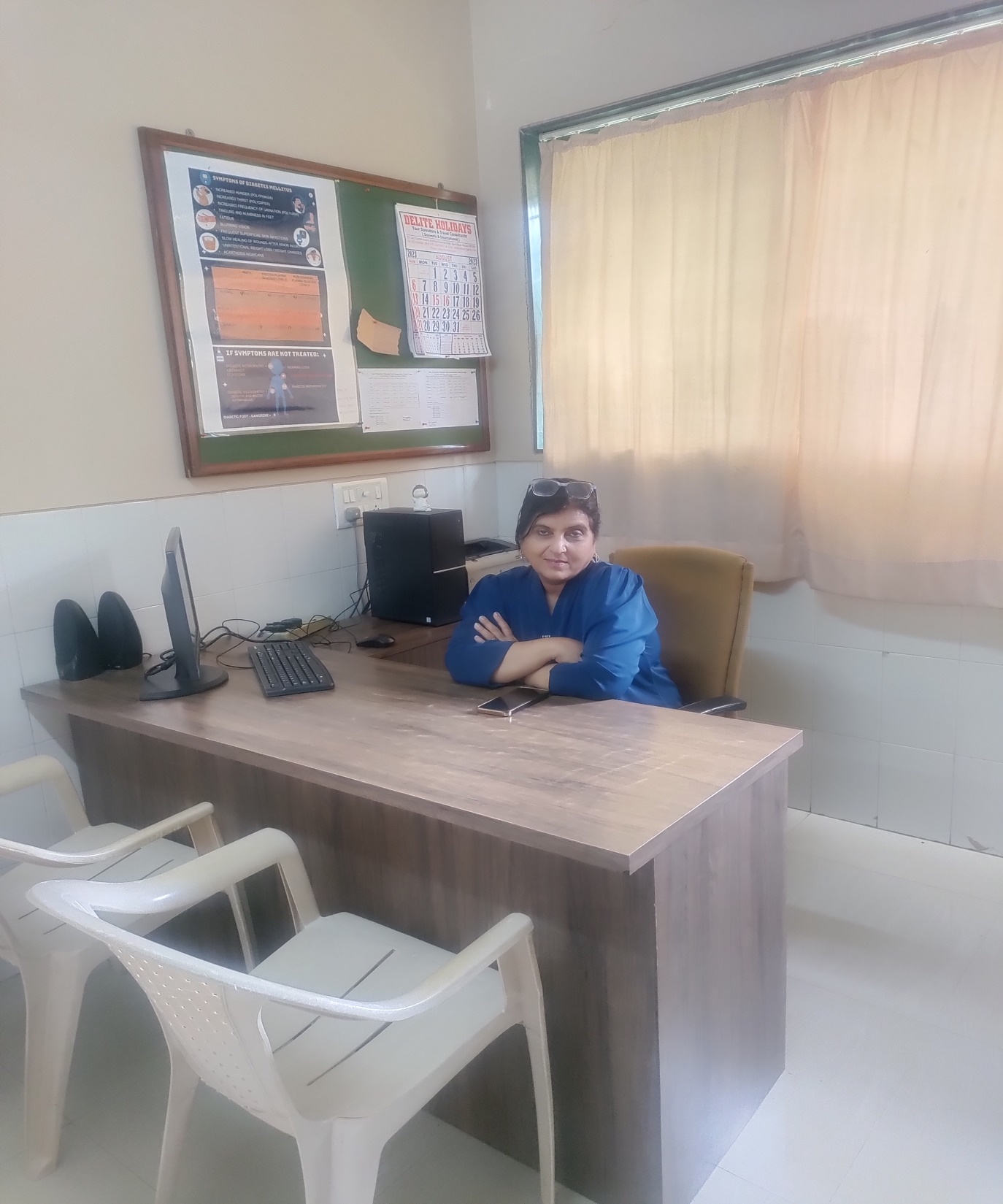 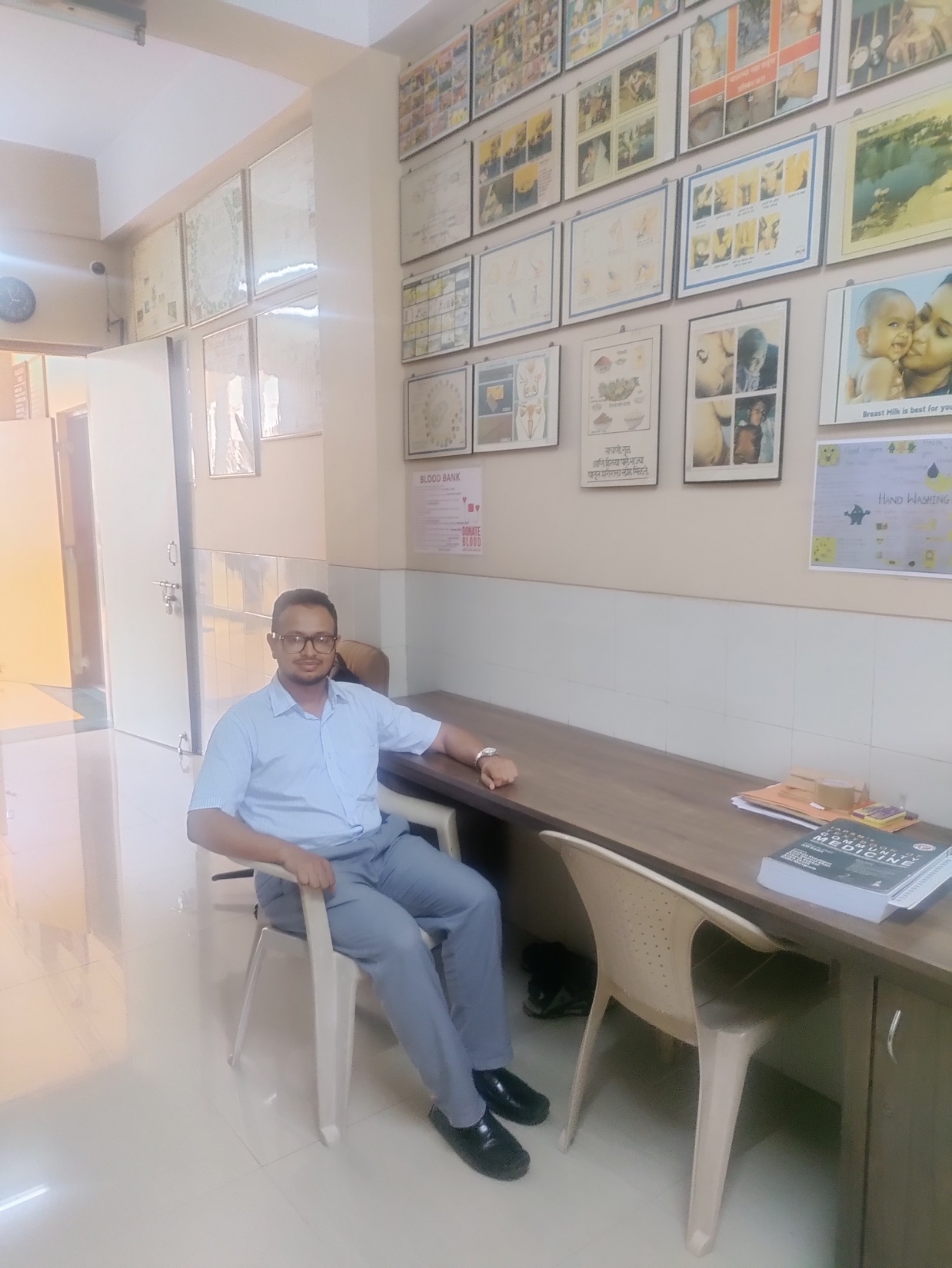 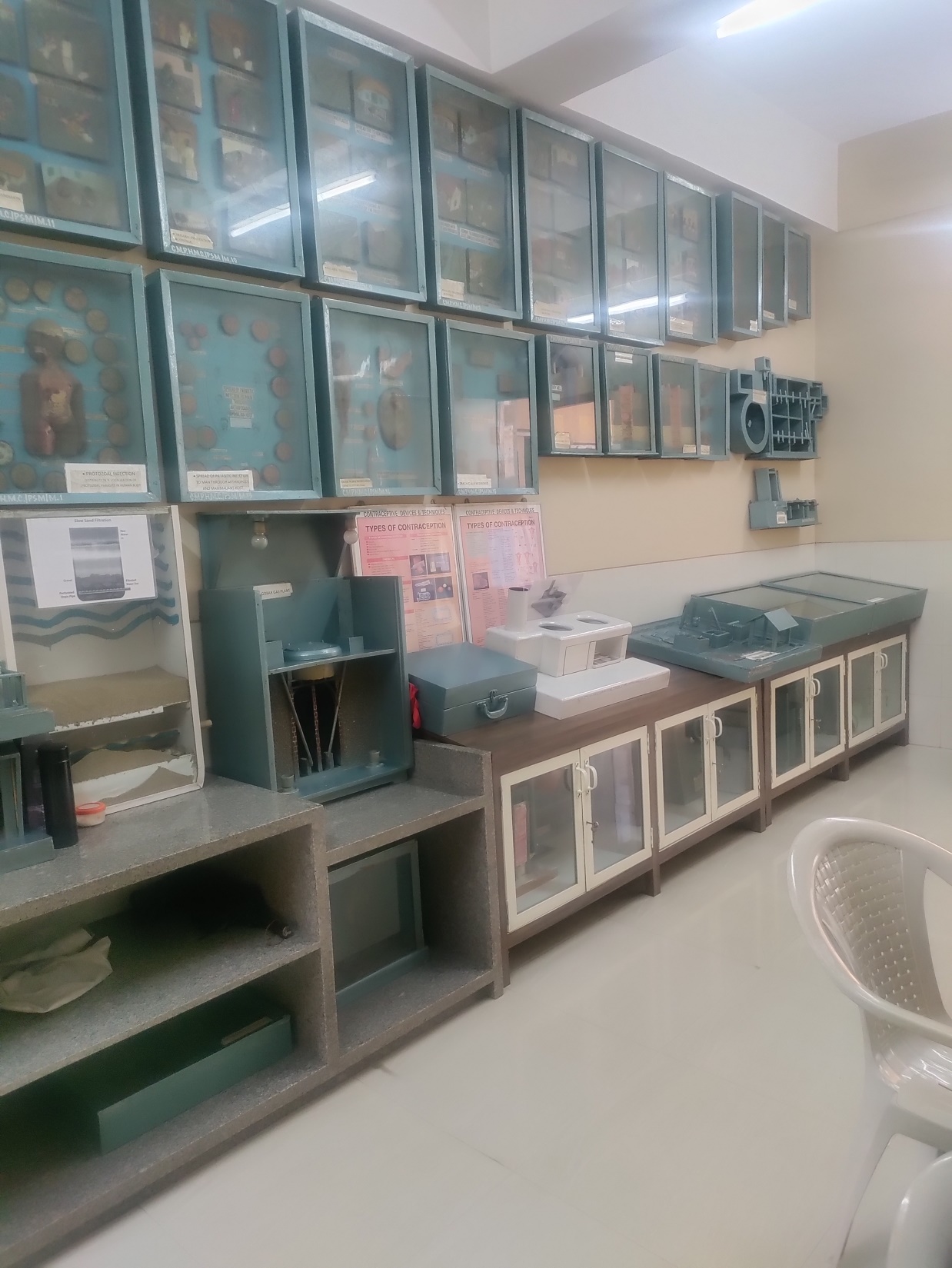 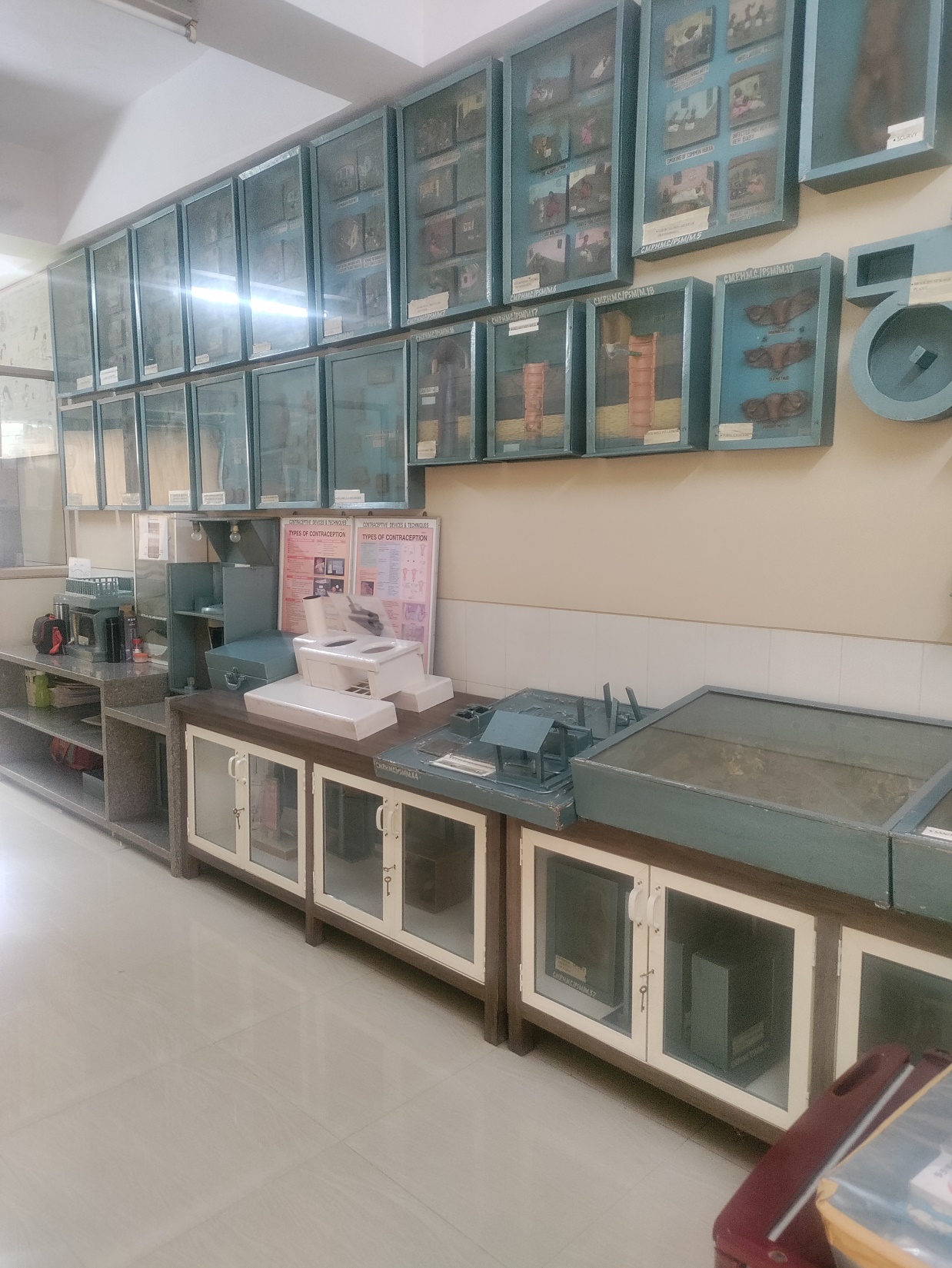 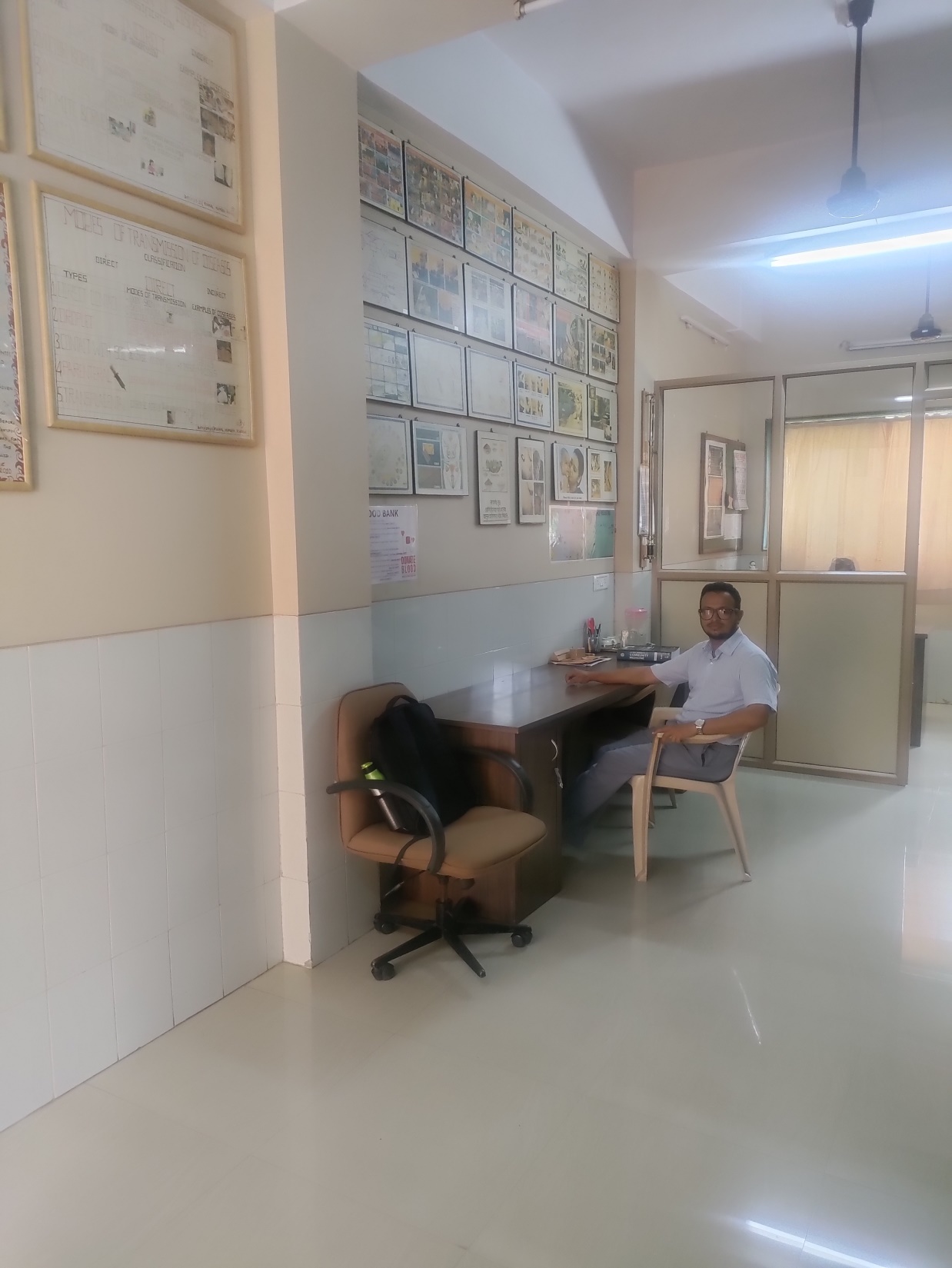 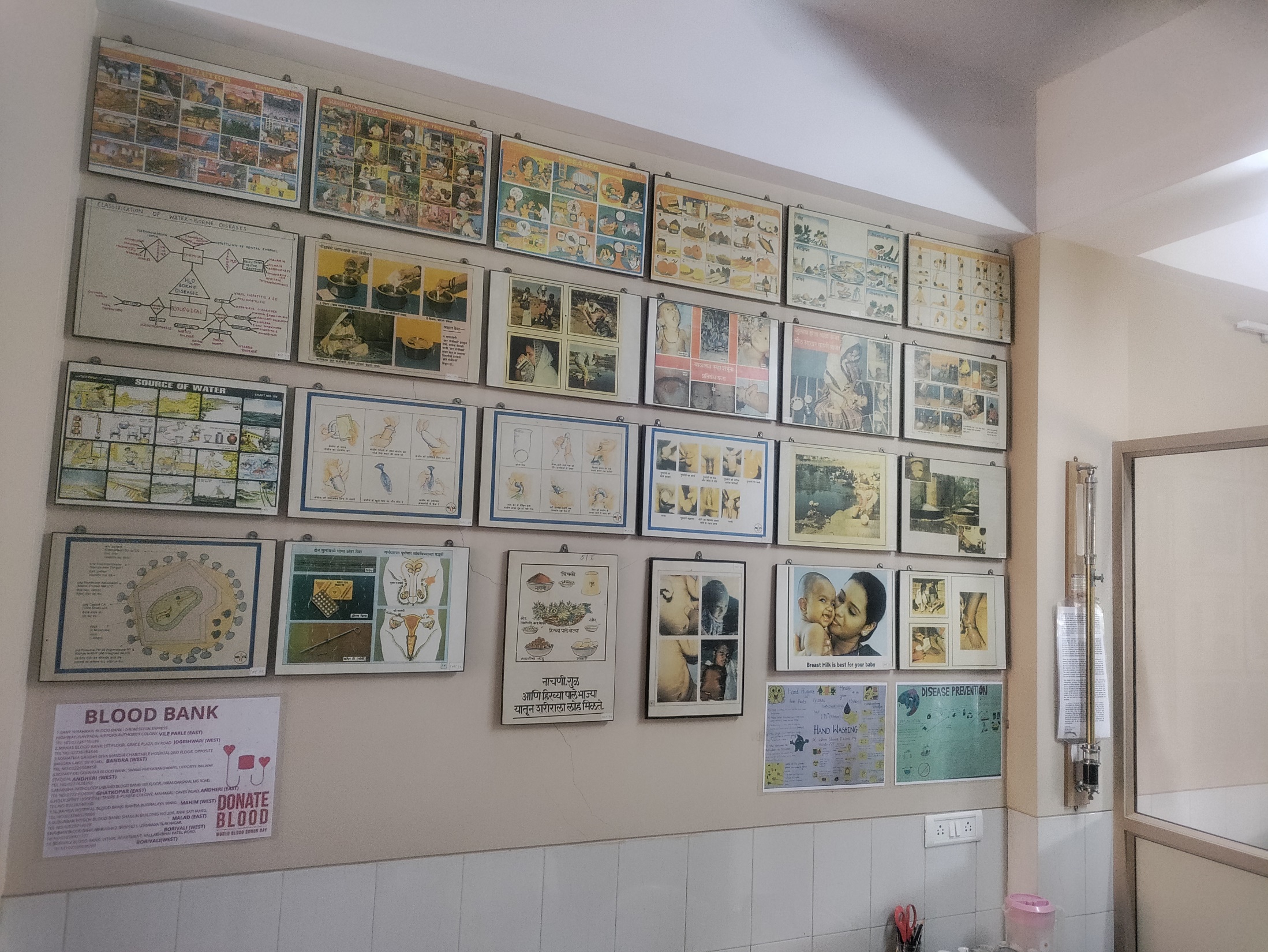 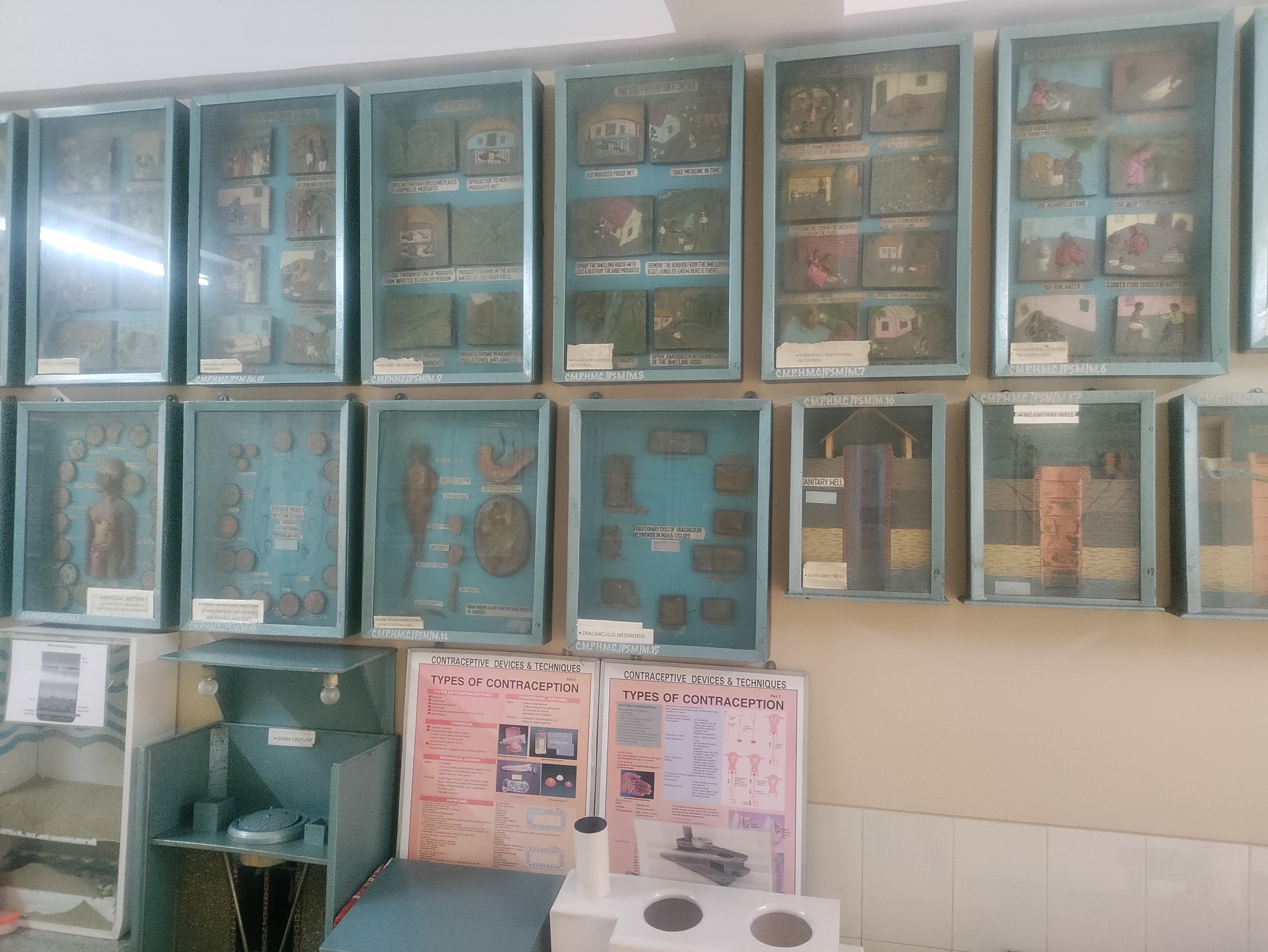